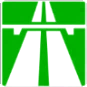 AUTOSTRADA Semnalizare
Situation au 06.10.2016
Summary				page

1 	Iesire         LANCRAM	 	     3
1.a	dinspre	 Sebes			     4
1.b	dinspre	 Alba Iuilia		   10
1.c	dinspre	 Sibiu			   13
1.d	dinspre	 Orastie			   17

2 		 TURDA	 		    21
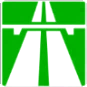 Lancram
a ) dinspre SEBES
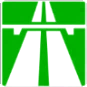 New informations
Arad
Orastie
E68
Alba Iulia
Lancram
DN1
A1
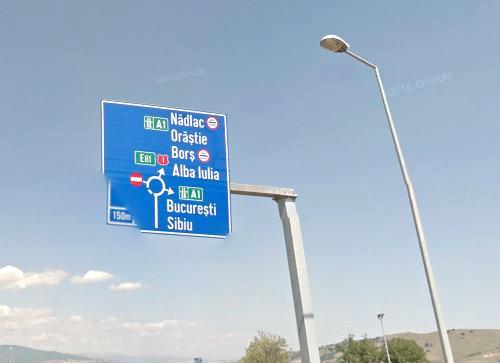 Cluj Napoca
Targu Mures
Alba Iulia
E81
A8
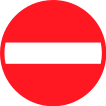 Bucuresti
Sibiu
E81
A1
150 m
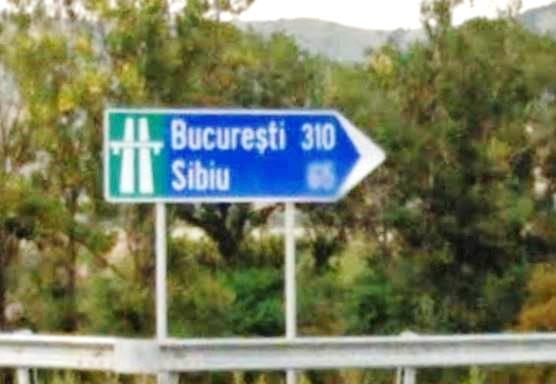 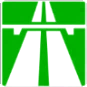 Bucuresti  310
Sibiu           65
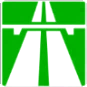 Arad      214
Orastie    54
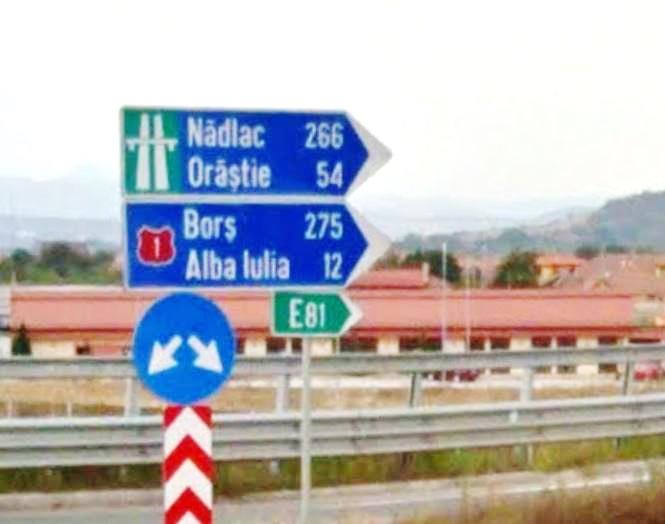 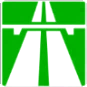 Cluj Napoca  133
Targu Mures  145
Alba Iulia         13
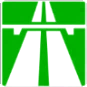 New informations
Alba Iulia  12
DN1
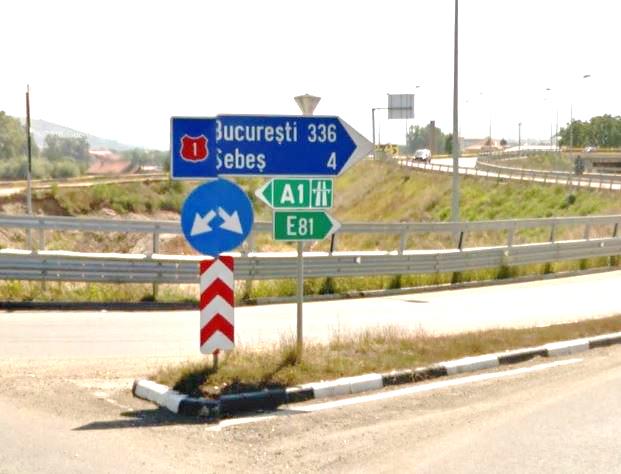 Sebes   4
DN1
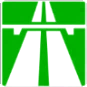 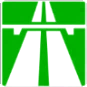 Alba Iulia
Lancram
DN1
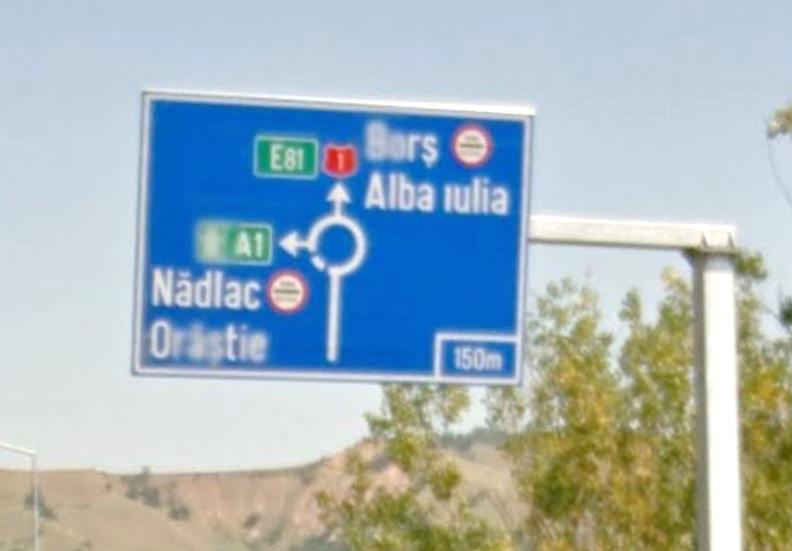 Arad
Orastie
E68
A1
Cluj Napoca
Targu Mures
Alba Iulia
E81
A8
New informations
150 m
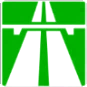 E68   A1
E81   A8
Arad
Timisoara
Orastie
Cluj Napoca
Targu Mures
Alba Iulia
New panel
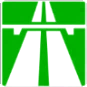 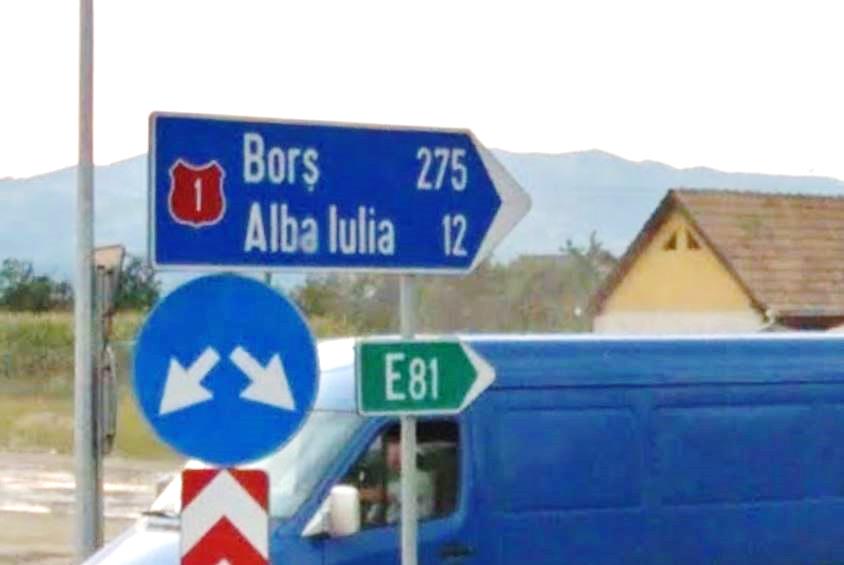 Alba Iulia  12
Lancram
DN1
214          Arad
54      Orastie
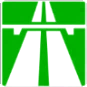 133  Cluj Napoca  145 Targu Mures
13      Alba Julia
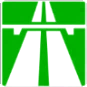 New informations
b ) dinspre Alba Iulia
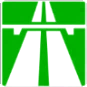 Sebes
DN1
Bucuresti
Sibiu
E68
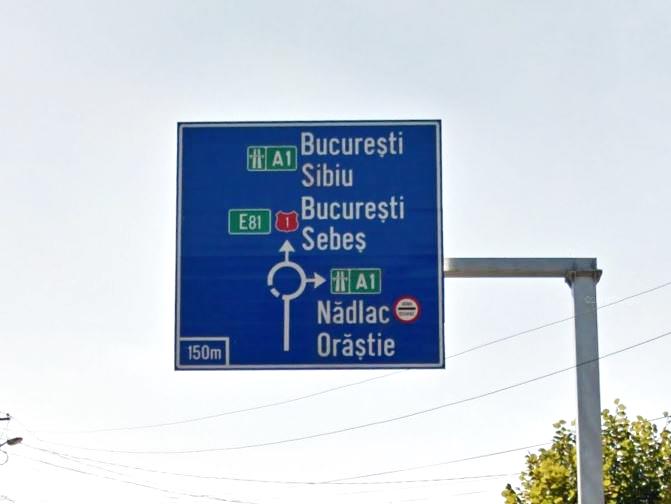 A1
Arad
Orastie
E68
A1
Cluj Napoca
Targu Mures
Alba Iulia
E81
A8
New informations
150 m
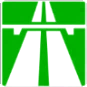 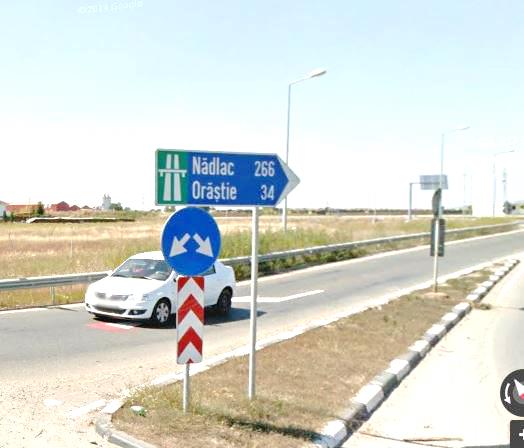 Arad      214
Orastie    54
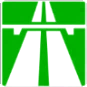 Cluj Napoca  133
Targu Mures  145
Alba Iulia         13
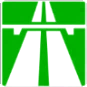 New informations
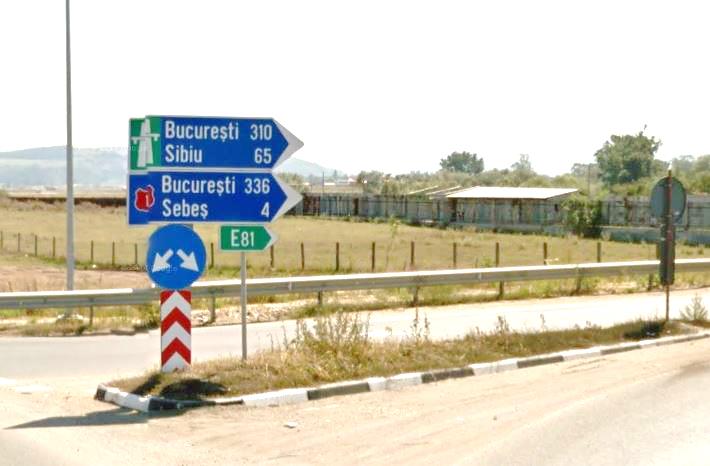 Bucuresti  310
Sibiu           65
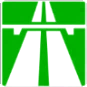 Sebes   4
DN1
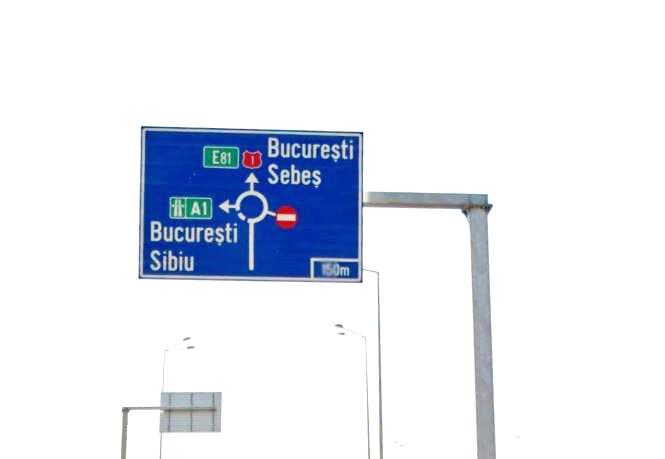 Sebes
DN1
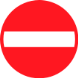 Bucuresti
Sibiu
E68
A1
c ) iesire dinspre Sibiu
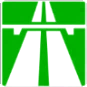 35
Sebes Centru
Alba Iulia
Centru
1
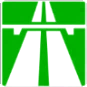 Iesire
35
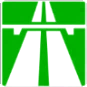 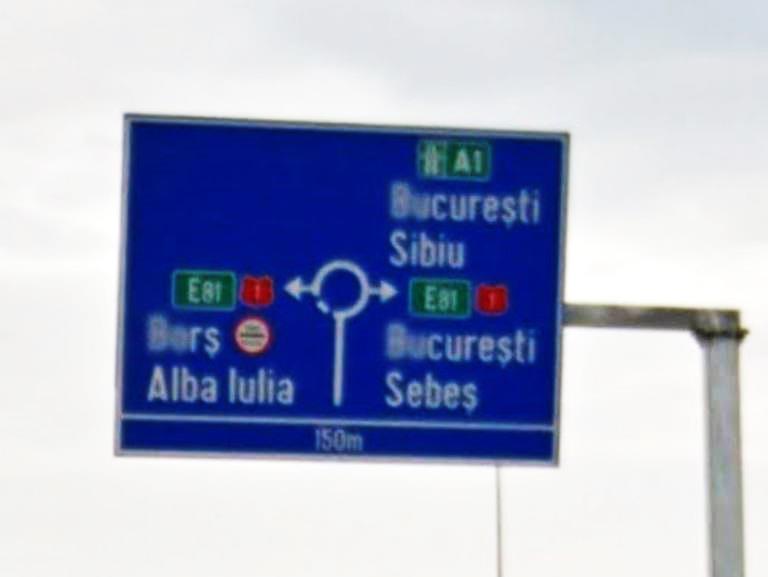 Bucuresti
Sibiu
E68
A1
Sebes
Alba Iulia
Lancram
DN1
DN1
150 m
d ) iesire dinspre Orastie
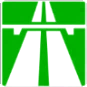 35
Sebes Centru
Alba Iulia
Centru
1
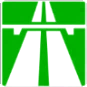 Iesire
35
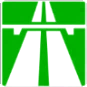 Bucuresti
Sibiu
E68
A1
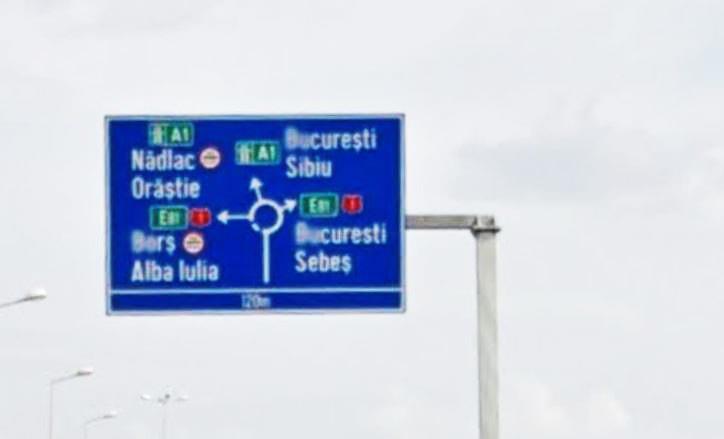 Alba Iulia
Lancram
DN1
Sebes
DN1
Arad
Orastie
E68
A1
Cluj Napoca
Targu Mures
Alba Iulia
E81
A8
New informations
150 m
Turda
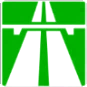 Alba Iulia
Teius
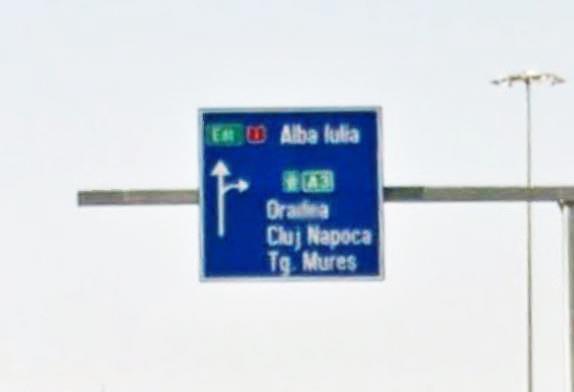 1
Targu Mures
Sibiu
Arad
E81
E60
Cluj Napoca
Oradea
A3
Turda :  DN1 x A3
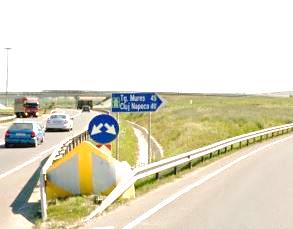 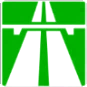 Targu Mures
Sibiu
Arad
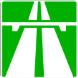 Oradea
Cluj Napoca
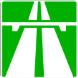 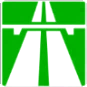 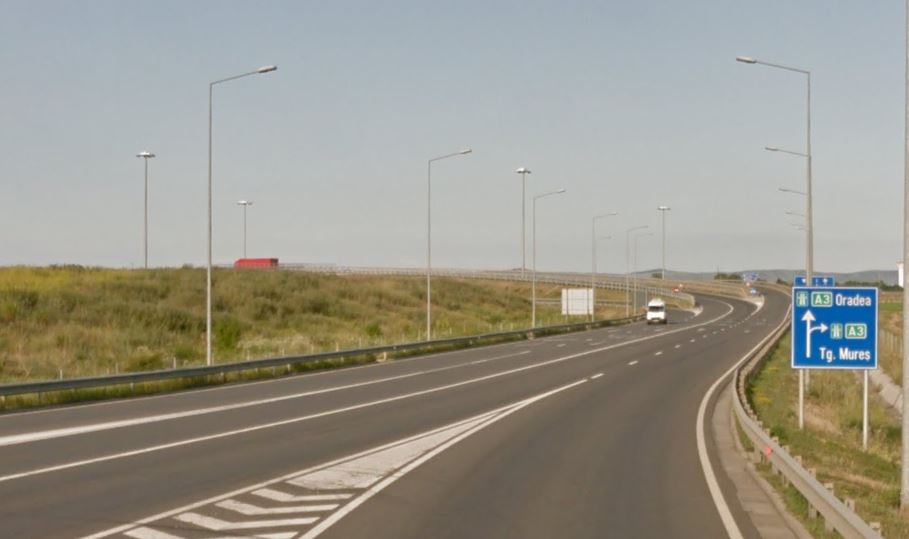 Targu Mures
Brasov

Sibiu
Arad
Cluj Napoca
Oradea
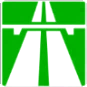 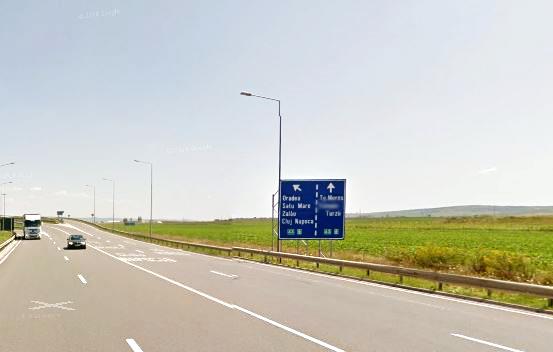 Targu Mures
Brasov

Sibiu
Arad
Cluj Napoca
Oradea
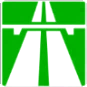 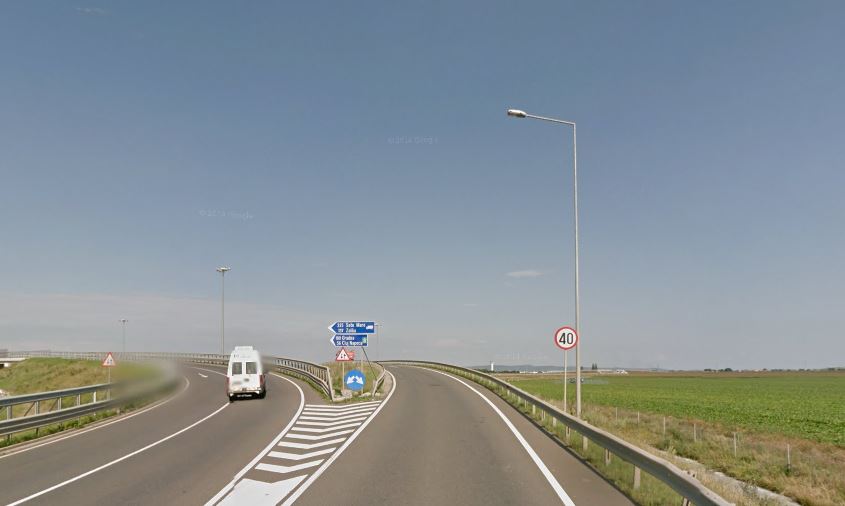 E60
E81
E60
E81
Cluj Napoca
Oradea
Tg Mures
Brasov
Sibiu
Arad
Sources

Google Maps by Alphabet Inc, Mountain View, Ca, USA

Panneaux routiers : Ministerul Transporturilor Romania

Pictogrammes : https://fr.wikipedia.org/wiki/Comparaison_des_panneaux_de_signalisation_routi%C3%A8re_en_Europe
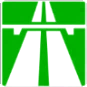 Note : 	Il n’est pas tenu compte des modifications, améliorations de toutes natures apportées aux panneaux de signalisation exposés depuis la 	dernière mise à jour publiée par Google Maps. Il est donc possible que certaines illustrations ne correspondent plus à la réalité actuelle, 	qu’elles soient dépassées ou qu’elles ne soient plus d’actualité. Je ne puis que me réjouir si les modifications intervenues ont amélioré le 	service aux automobilistes.